Die Ausbildung
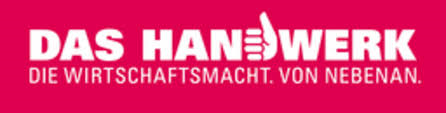 Veränderung der Ausbildung in den letzten 30 – 40 Jahren
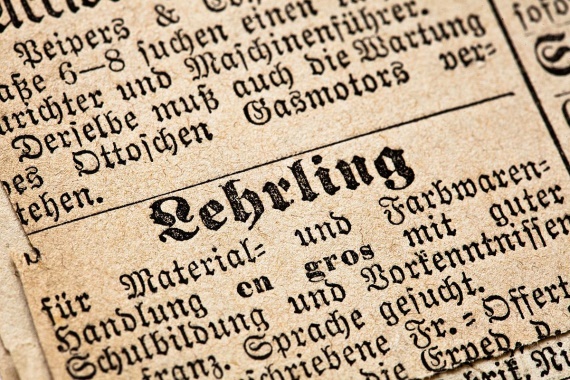 Damals

Bewerbung- Einstellung Ja/Nein
Beginn der Ausbildung
Klare Hierarchien im Betrieb- Meister / Geselle gibt vor- Auszubildender „macht“
„Lehrjahre sind keine Herrenjahre“
Die Ausbildung
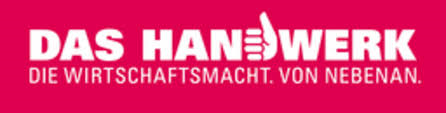 Veränderung der Ausbildung in den letzten 30 – 40 Jahren
Heute

Praktikum
Elterngespräch
Ausbildungsvertrag
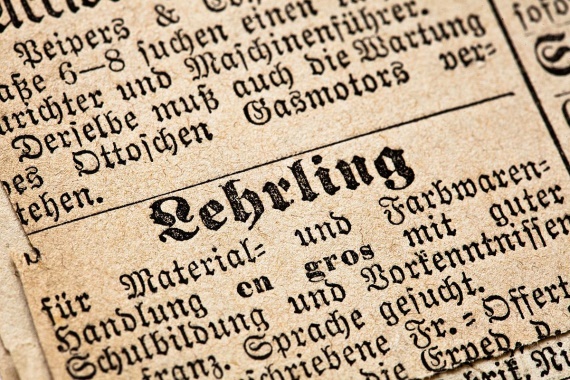 Die Ausbildung
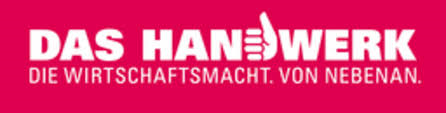 Was tun wir für die Auszubildenden:
Willkommensveranstaltung



Begleitung der Azubis während der Ausbildung durch einen festen Ansprechpartner - Berichtsheft- Zeugnis- Hausaufgaben- Nachhilfe- Prüfungsvorbereitung
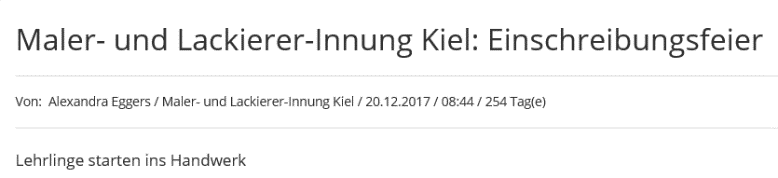 Die Ausbildung
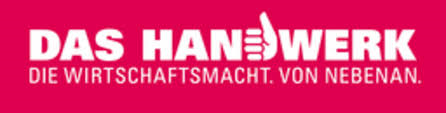 Unterstützung in der Praxis:
Lehrlingsbaustellen
Überregionale Lehrlingsbaustellen
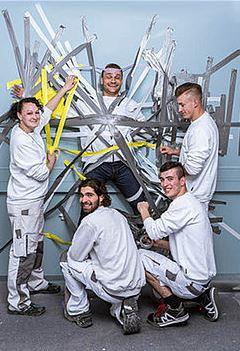 Die Ausbildung
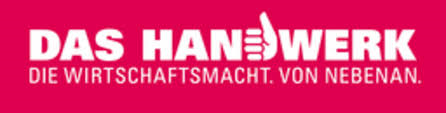 Unterstützung in der Praxis:
Prüfungsvorbereitungsseminare
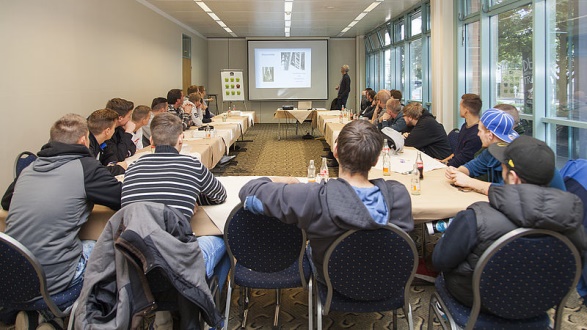 Die Ausbildung
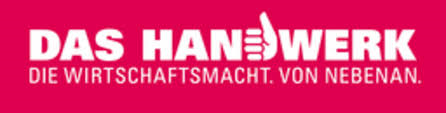 Unterstützung in der Praxis:
Arbeitssicherheit (kein Fremdwort!)- Persönliche Schutzausrüstung- Arbeitskleidung- Schulungen
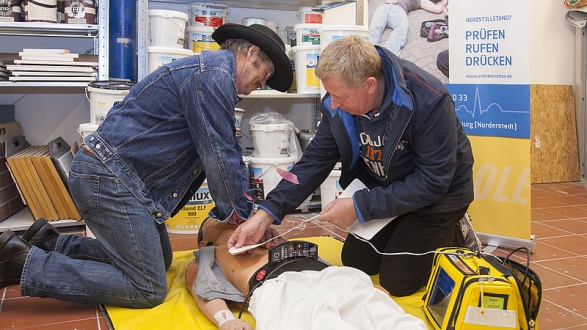 Die Ausbildung
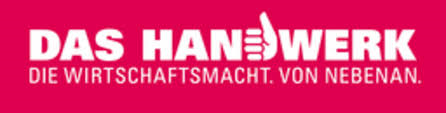 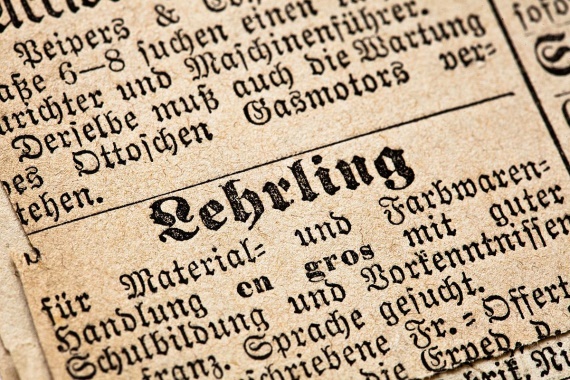 Fazit:

Eine Ausbildung wie vor 30-40 Jahren ist nicht mehr zeitgemäß


Heute müssen die Azubis mehr begleitet werden, um erfolgreich zu sein.

Die Investition in eine neue Fachkraft ist höher und dauert länger.